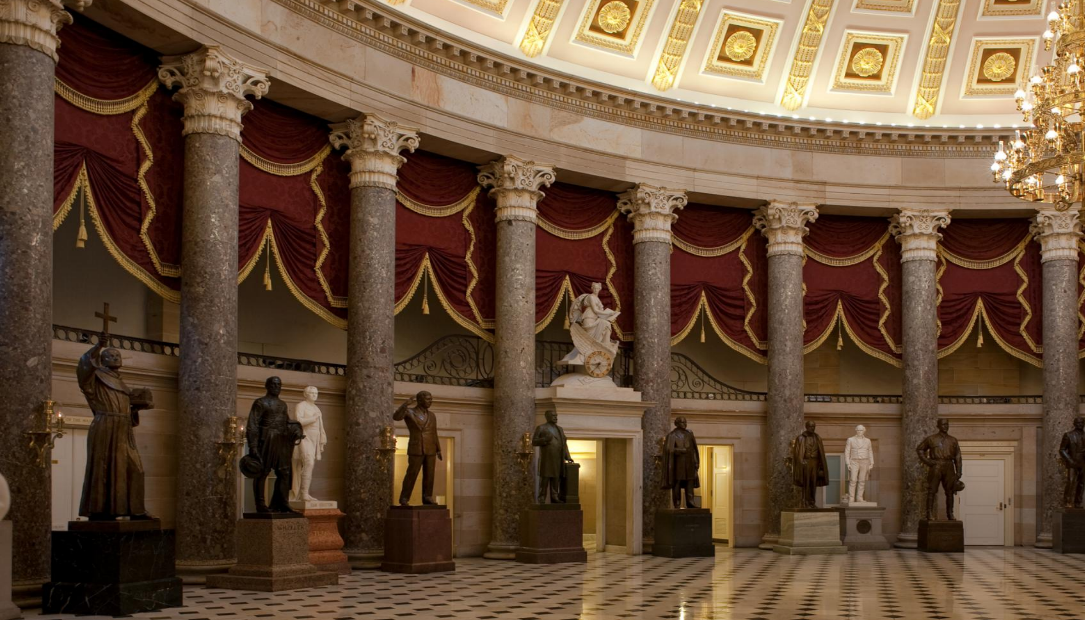 MEETING of the COMMISSION for HISTORICAL STATUES in the UNITED STATES CAPITOL 9:30 a.m.   August 7, 2020
Thank you for joining us, the meeting of the Commission will begin momentarily

We are concerned about your health, and we are committed to do all we can to reduce the risk and spread of novel coronavirus. Governor Ralph Northam declared a state of emergency in Virginia on Thursday, March 12 in response to COVID-19. In light of this action, the meeting of the Commission is being conducted using electronic communications in accord with Item 4-0.01.g. of Chapter 1283 (2020 Acts of Assembly), as the COVID-19 emergency makes it impracticable or unsafe to assemble
 in a single location. The purpose of the meeting is to discuss or transact the business statutorily required or necessary to continue operation of the Commission and the discharge of its lawful purposes, duties,
 and responsibilities.All Commission members and staff will be participating remotely. In the event there is a disruption in the broadcast of the meeting, 
please call (804) 482-6446.
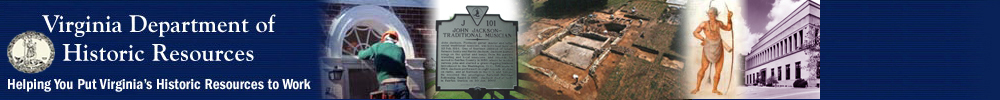 Commission for Historical Statues in the United States Capitol
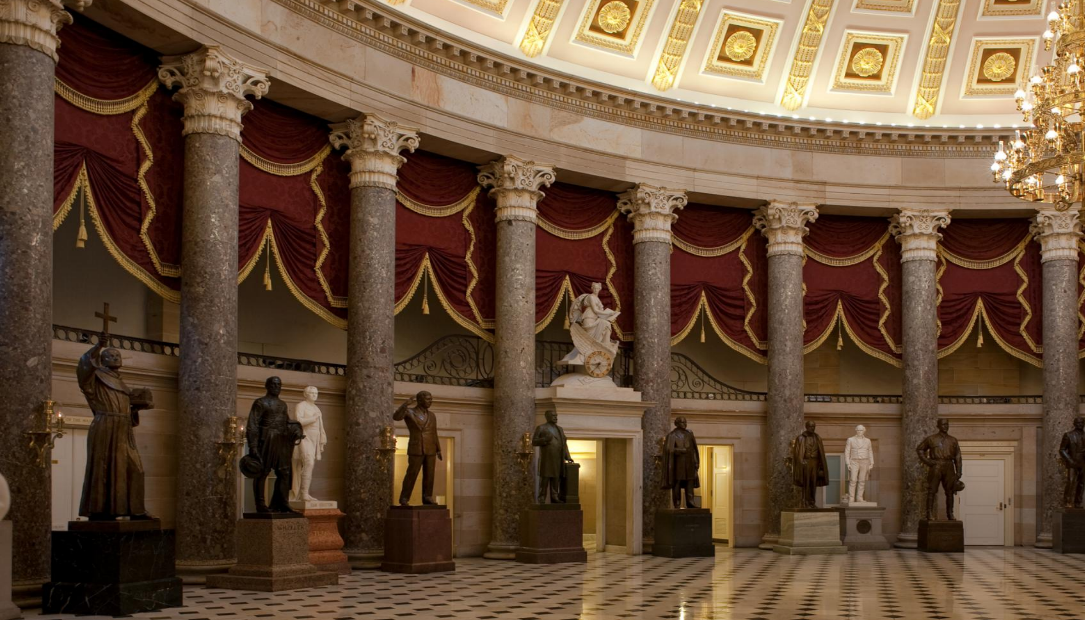 MEETING of the COMMISSION for HISTORICAL STATUES in the UNITED STATES CAPITOL 9:30 a.m.   August 7, 2020
AGENDA 
Call to Order Roll Call of AttendeesApproval of Meeting Agenda Approval of July 24, 2020 Meeting Minutes 
Public Comment (90 minutes) Overview of Written Public Comments
Status of Request to Remove Robert E. Lee Statue Disposition of Robert E. Lee Statue Following Removal
Approval of Interim Report to the General Assembly Next Steps 

Adjourn
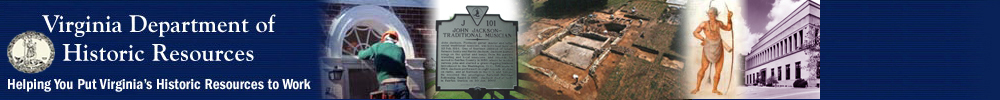 Commission for Historical Statues in the United States Capitol
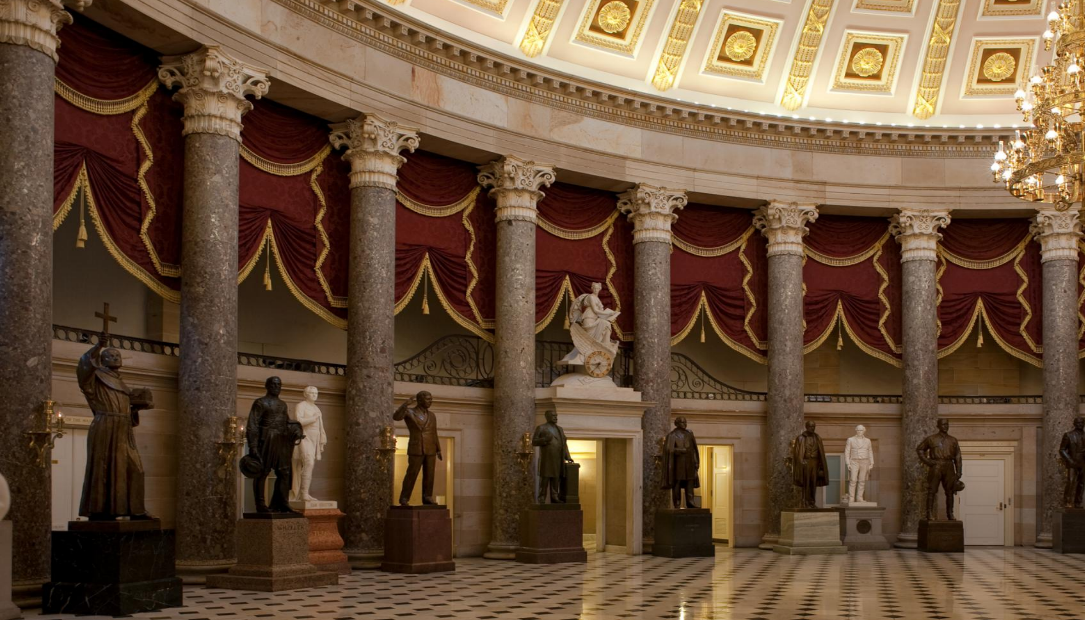 MEETING of the COMMISSION for HISTORICAL STATUES in the UNITED STATES CAPITOL 9:30 a.m.   August 7, 2020
AGENDA 
Call to Order Roll Call of AttendeesApproval of Meeting Agenda Approval of July 24, 2020 Meeting Minutes 
Public Comment (90 minutes) Overview of Written Public Comments
Status of Request to Remove Robert E. Lee Statue Disposition of Robert E. Lee Statue Following Removal
Approval of Interim Report to the General Assembly Next Steps 

Adjourn
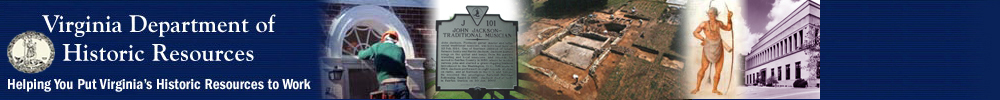 Commission for Historical Statues in the United States Capitol
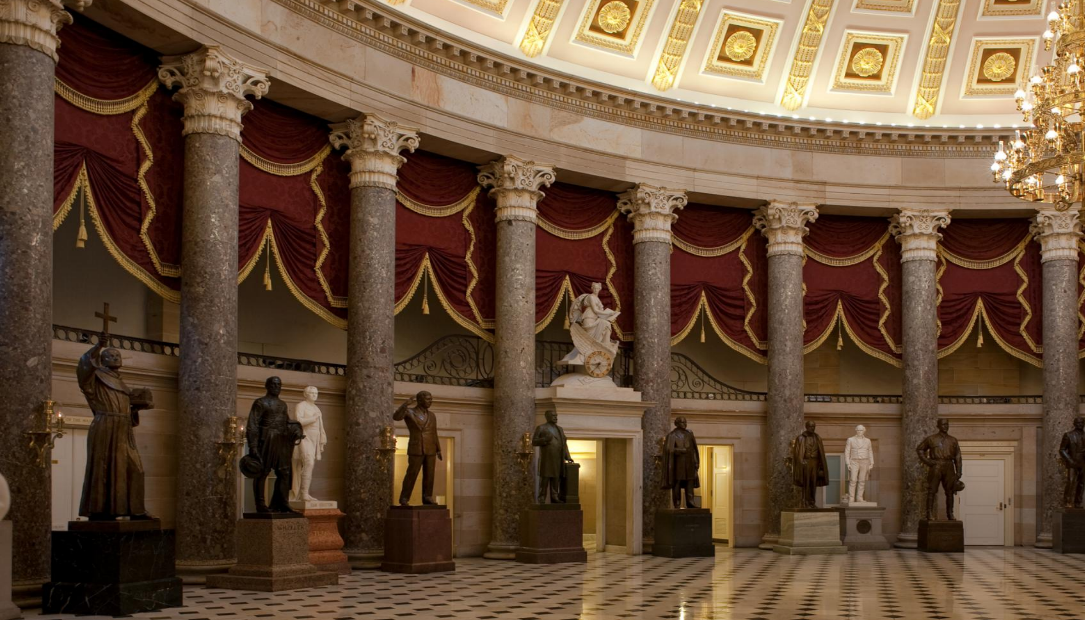 MEETING of the COMMISSION for HISTORICAL STATUES in the UNITED STATES CAPITOL 9:30 a.m.   August 7, 2020
AGENDA 
Call to Order Roll Call of AttendeesApproval of Meeting Agenda Approval of July 24, 2020 Meeting Minutes 
Public Comment (90 minutes) Overview of Written Public Comments
Status of Request to Remove Robert E. Lee Statue Disposition of Robert E. Lee Statue Following Removal
Approval of Interim Report to the General Assembly Next Steps 

Adjourn
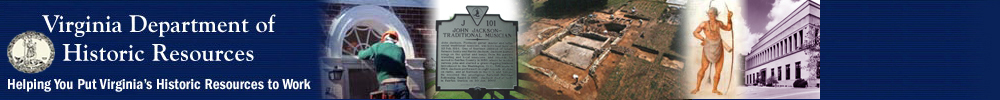 Commission for Historical Statues in the United States Capitol
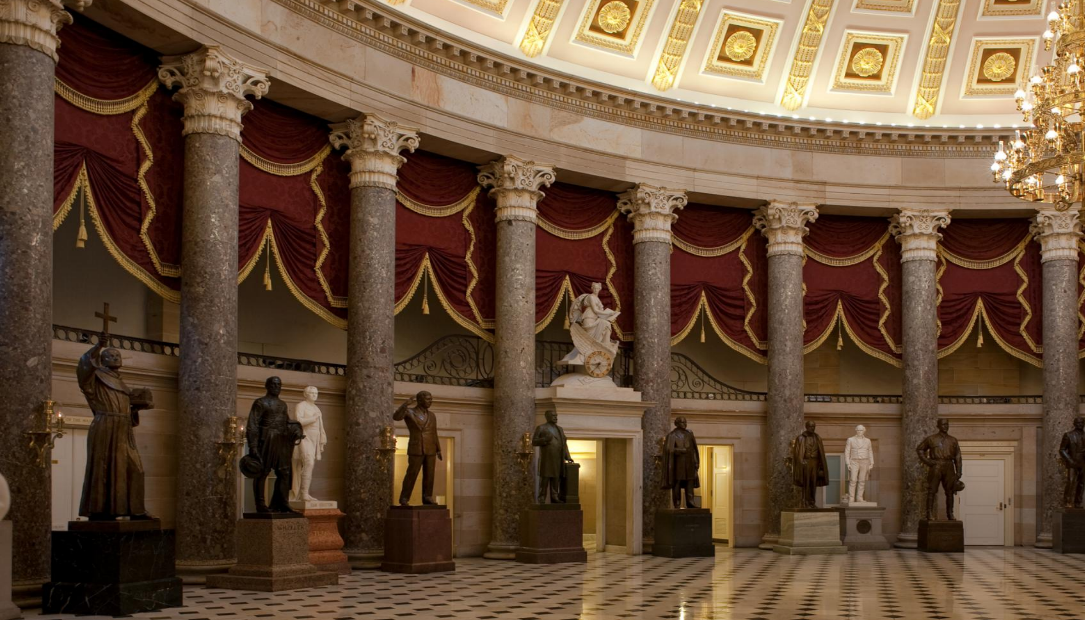 MEETING of the COMMISSION for HISTORICAL STATUES in the UNITED STATES CAPITOL 9:30 a.m.   August 7, 2020
AGENDA 
Call to Order Roll Call of AttendeesApproval of Meeting Agenda Approval of July 24, 2020 Meeting Minutes 
Public Comment (90 minutes) Overview of Written Public Comments
Status of Request to Remove Robert E. Lee Statue Disposition of Robert E. Lee Statue Following Removal
Approval of Interim Report to the General Assembly Next Steps 

Adjourn
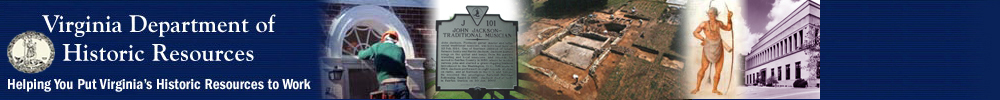 Commission for Historical Statues in the United States Capitol
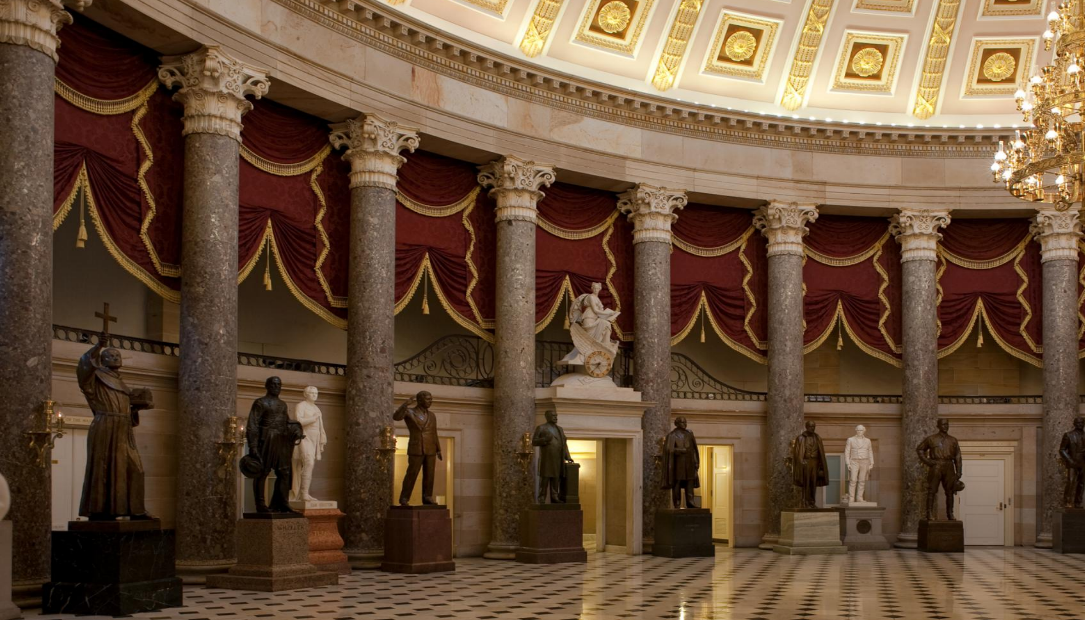 MEETING of the COMMISSION for HISTORICAL STATUES in the UNITED STATES CAPITOL 9:30 a.m.   August 7, 2020
AGENDA 
Call to Order Roll Call of AttendeesApproval of Meeting Agenda Approval of July 24, 2020 Meeting Minutes 
Public Comment (90 minutes) Overview of Written Public Comments
Status of Request to Remove Robert E. Lee Statue Disposition of Robert E. Lee Statue Following Removal
Approval of Interim Report to the General Assembly Next Steps 

Adjourn
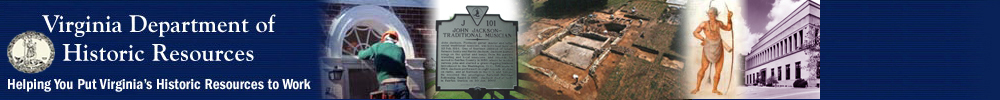 Commission for Historical Statues in the United States Capitol
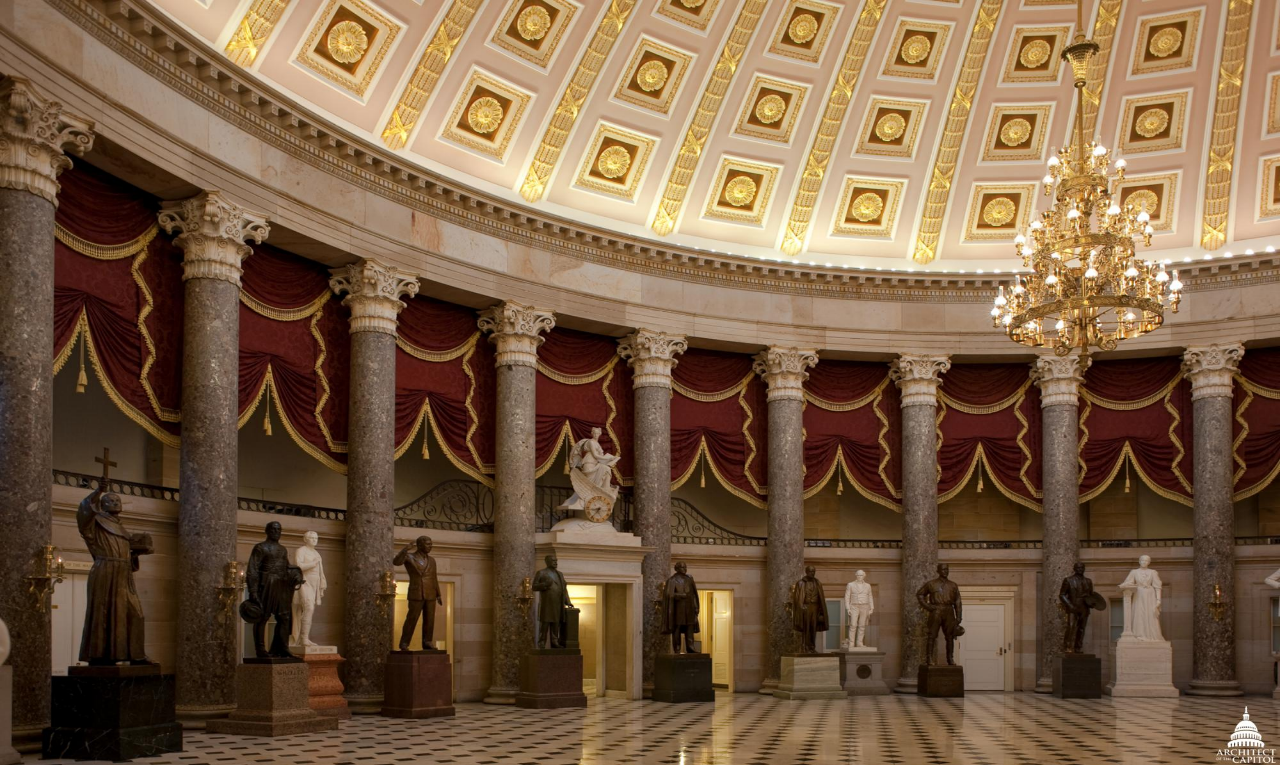 Public Comment
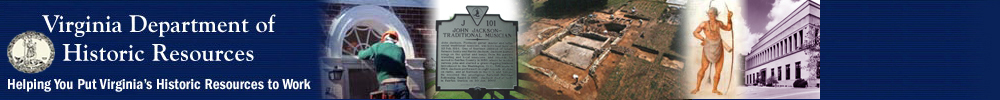 Commission for Historical Statues in the United States Capitol
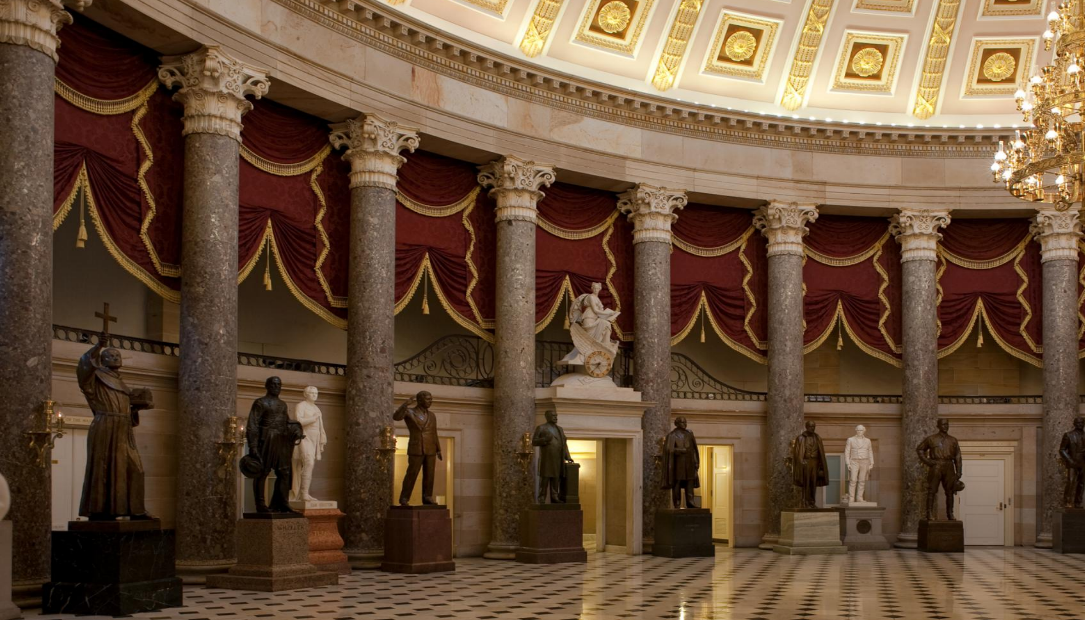 MEETING of the COMMISSION for HISTORICAL STATUES in the UNITED STATES CAPITOL 9:30 a.m.   August 7, 2020
AGENDA 
Call to Order Roll Call of AttendeesApproval of Meeting Agenda Approval of July 24, 2020 Meeting Minutes 
Public Comment (90 minutes) Overview of Written Public Comments
Status of Request to Remove Robert E. Lee Statue Disposition of Robert E. Lee Statue Following Removal
Approval of Interim Report to the General Assembly Next Steps 

Adjourn
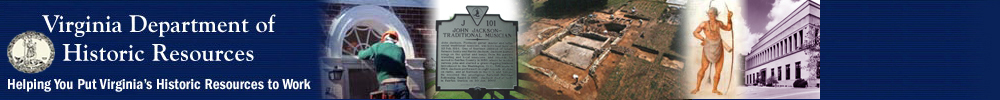 Commission for Historical Statues in the United States Capitol
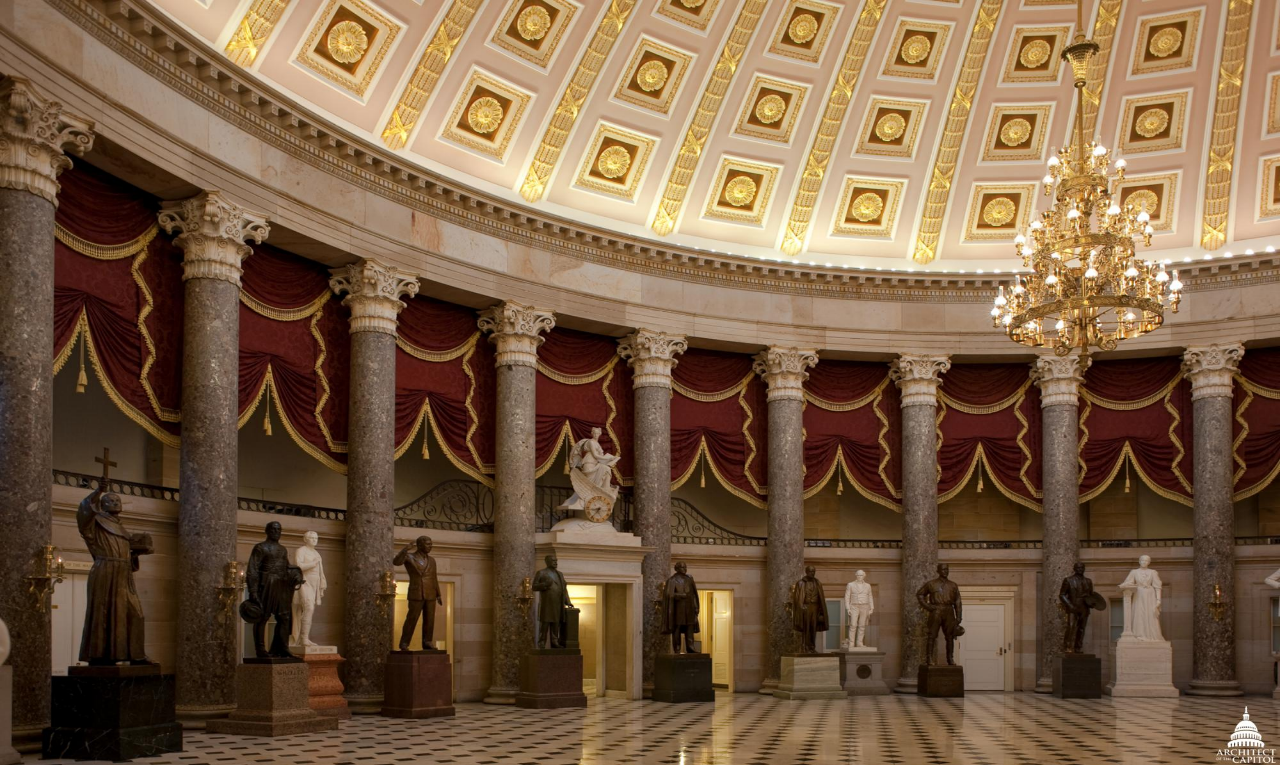 Overview of Written Public CommentJulie Langan
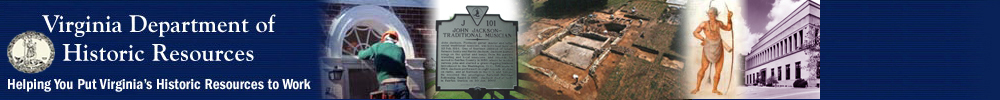 Commission for Historical Statues in the United States Capitol
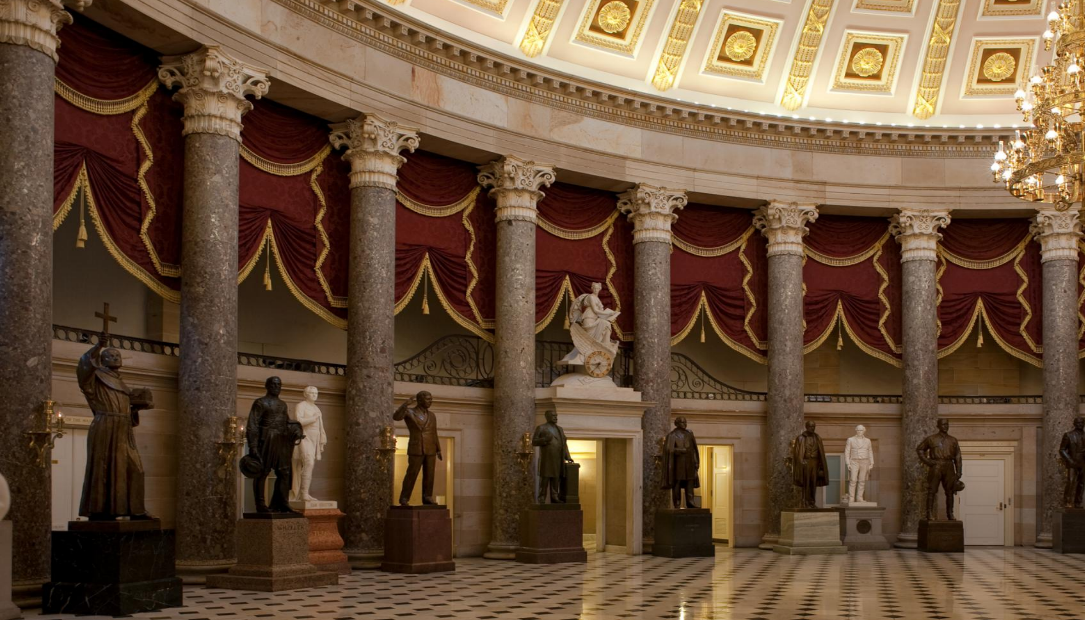 Total of  written comments received via email
     since last meeting: 3

Recommendation that James Madison be new subject
Recommendation that no new statue be installed
Grievance about not being called on to speak at last meeting; attached petition “to recall Governor Northam if he removes Robert E. Monument.”
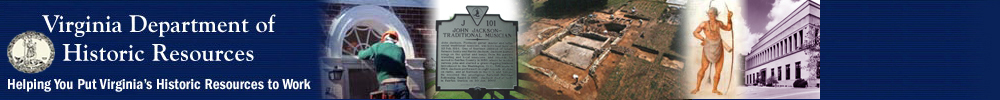 Commission for Historical Statues in the United States Capitol
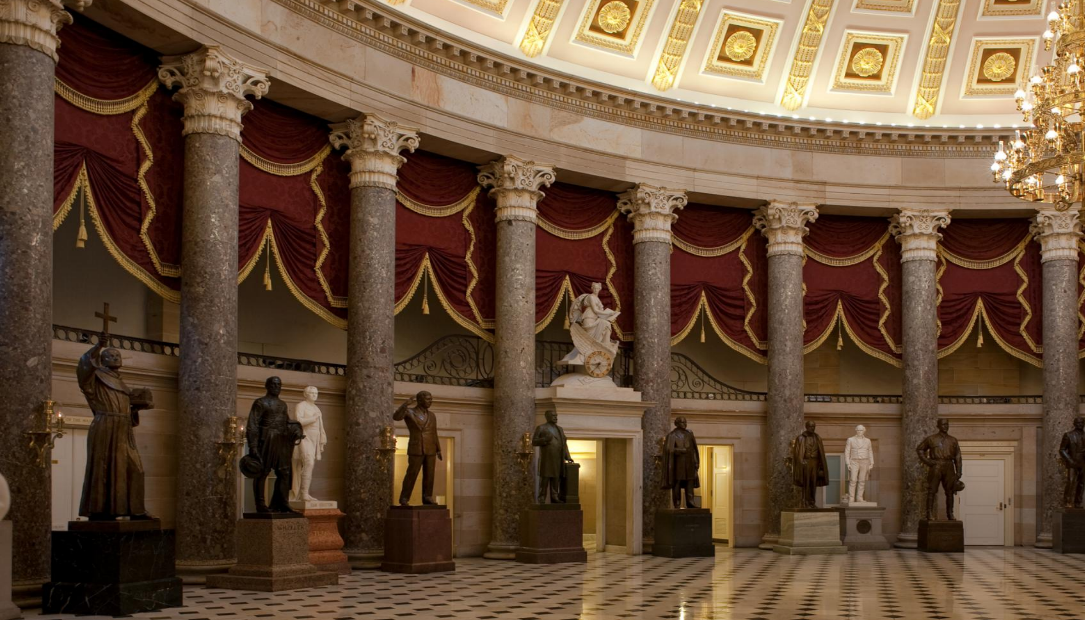 MEETING of the COMMISSION for HISTORICAL STATUES in the UNITED STATES CAPITOL 9:30 a.m.   August 7, 2020
AGENDA 
Call to Order Roll Call of AttendeesApproval of Meeting Agenda Approval of July 24, 2020 Meeting Minutes 
Public Comment (90 minutes) Overview of Written Public Comments
Status of Request to Remove Robert E. Lee Statue Disposition of Robert E. Lee Statue Following Removal
Approval of Interim Report to the General Assembly Next Steps 

Adjourn
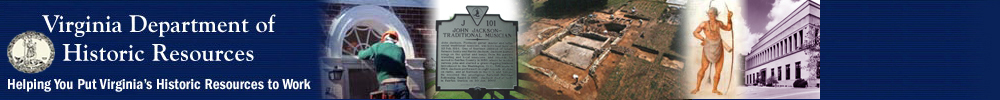 Commission for Historical Statues in the United States Capitol
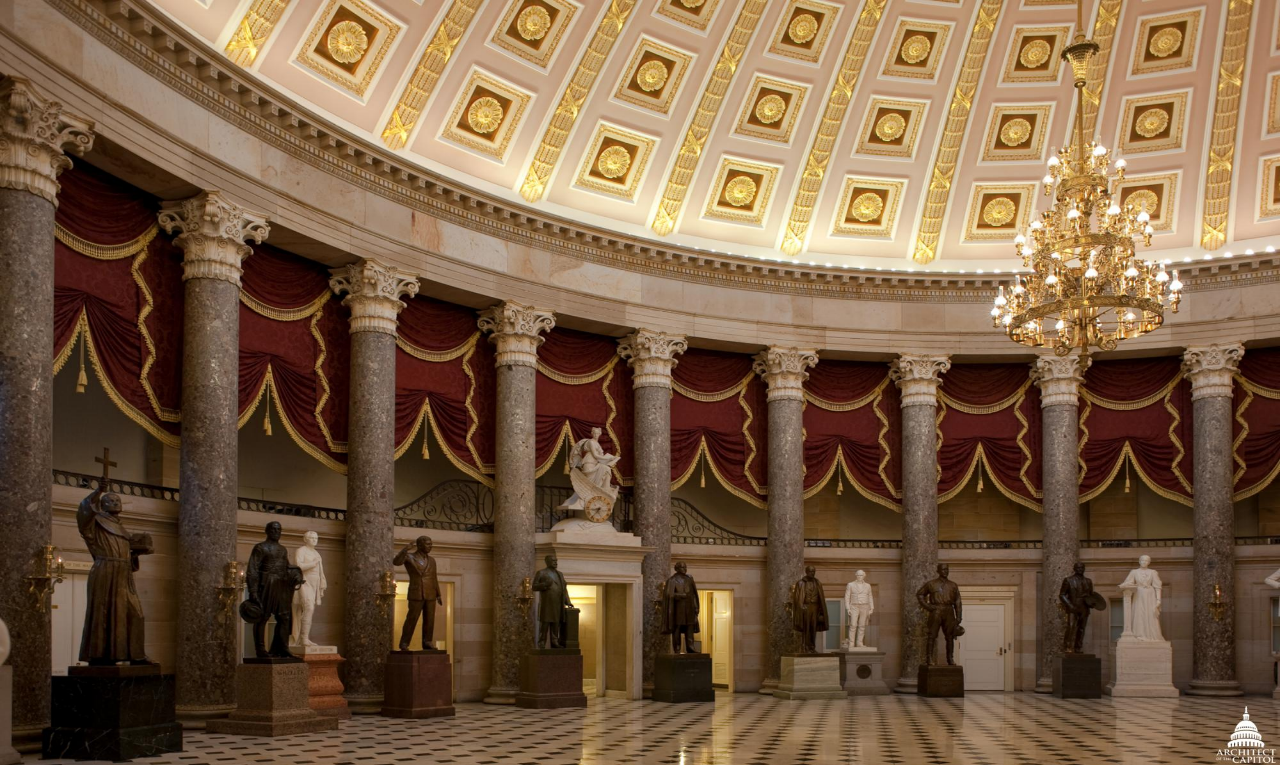 Status of Request to Remove Robert E. Lee StatueJulie Langan
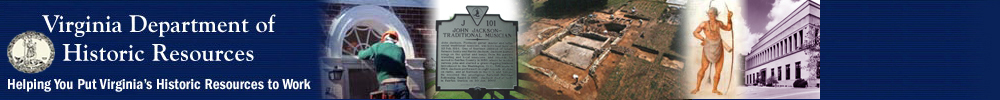 Commission for Historical Statues in the United States Capitol
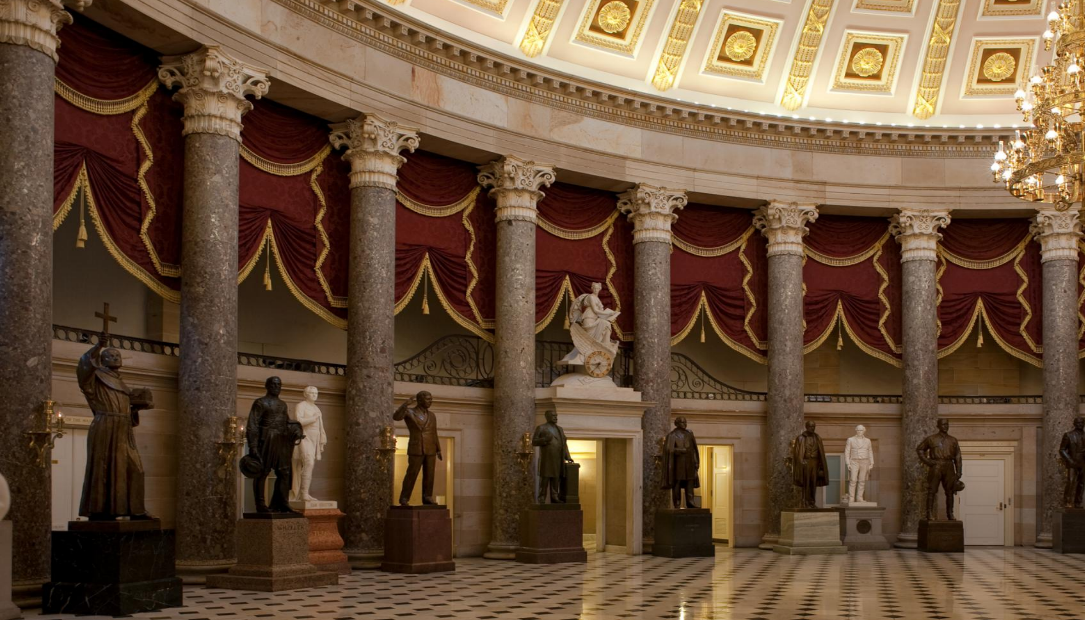 MEETING of the COMMISSION for HISTORICAL STATUES in the UNITED STATES CAPITOL 9:30 a.m.   August 7, 2020
AGENDA 
Call to Order Roll Call of AttendeesApproval of Meeting Agenda Approval of July 24, 2020 Meeting Minutes 
Public Comment (90 minutes) Overview of Written Public Comments
Status of Request to Remove Robert E. Lee Statue Disposition of Robert E. Lee Statue Following Removal
Approval of Interim Report to the General Assembly Next Steps 

Adjourn
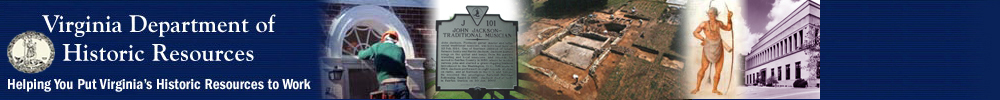 Commission for Historical Statues in the United States Capitol
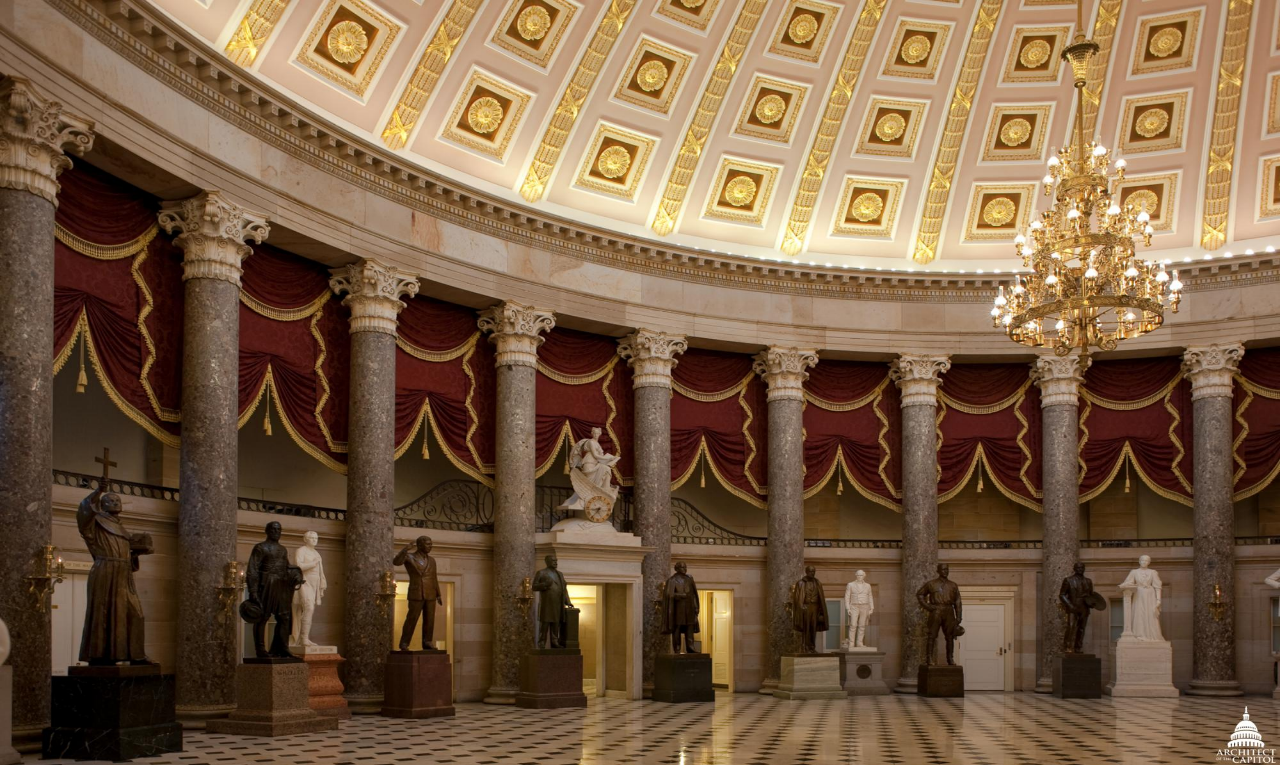 Board Discussion Regarding Disposition of the Robert E. Lee Statue Following Removal
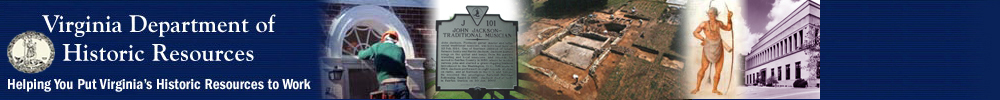 Commission for Historical Statues in the United States Capitol
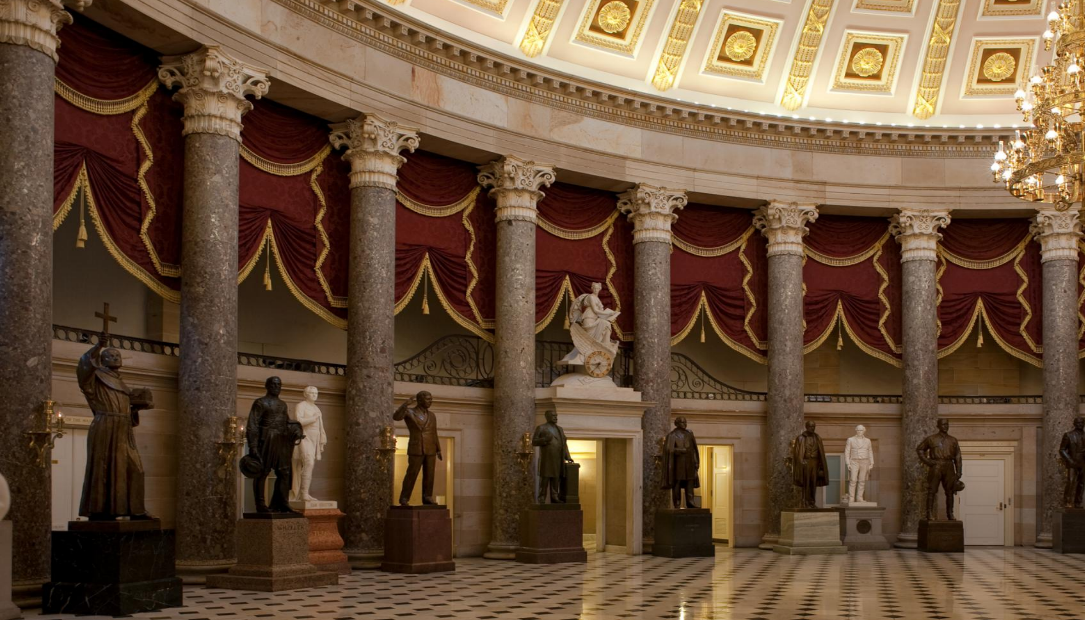 MEETING of the COMMISSION for HISTORICAL STATUES in the UNITED STATES CAPITOL 9:30 a.m.   August 7, 2020
AGENDA 
Call to Order Roll Call of AttendeesApproval of Meeting Agenda Approval of July 24, 2020 Meeting Minutes 
Public Comment (90 minutes) Overview of Written Public Comments
Status of Request to Remove Robert E. Lee Statue Disposition of Robert E. Lee Statue Following Removal
Approval of Interim Report to the General Assembly Next Steps 

Adjourn
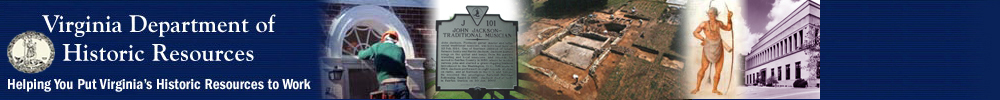 Commission for Historical Statues in the United States Capitol
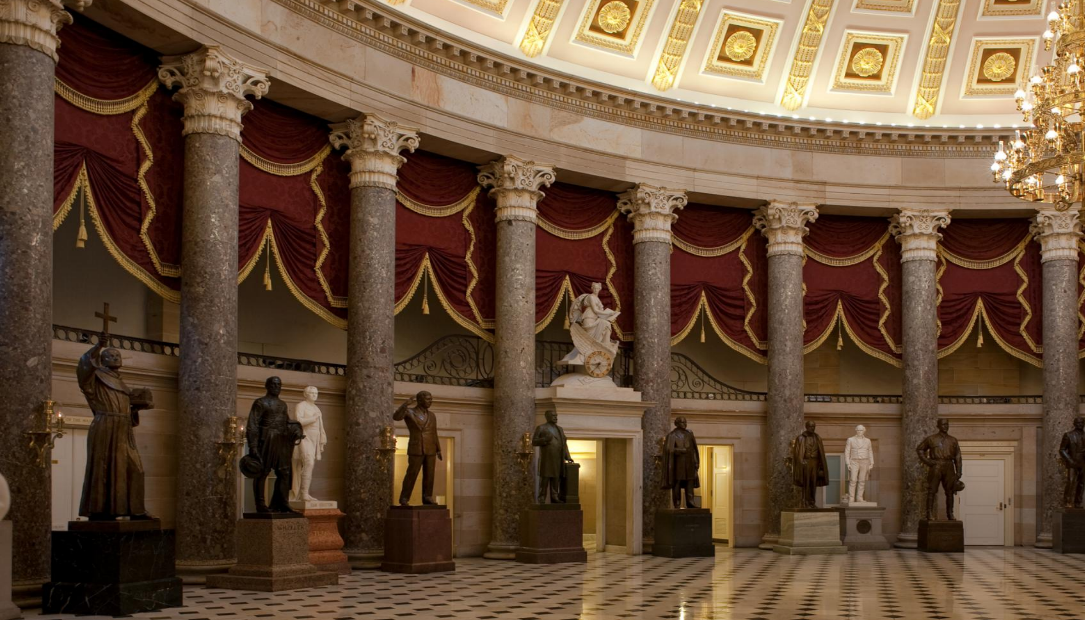 MEETING of the COMMISSION for HISTORICAL STATUES in the UNITED STATES CAPITOL 9:30 a.m.   August 7, 2020
AGENDA 
Call to Order Roll Call of AttendeesApproval of Meeting Agenda Approval of July 24, 2020 Meeting Minutes 
Public Comment (90 minutes) Overview of Written Public Comments
Status of Request to Remove Robert E. Lee Statue Disposition of Robert E. Lee Statue Following Removal
Approval of Interim Report to the General Assembly Next Steps 

Adjourn
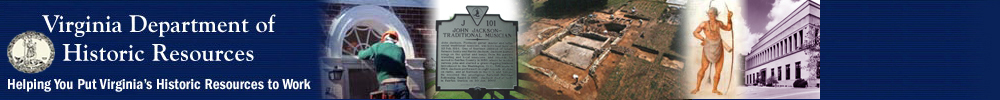 Commission for Historical Statues in the United States Capitol
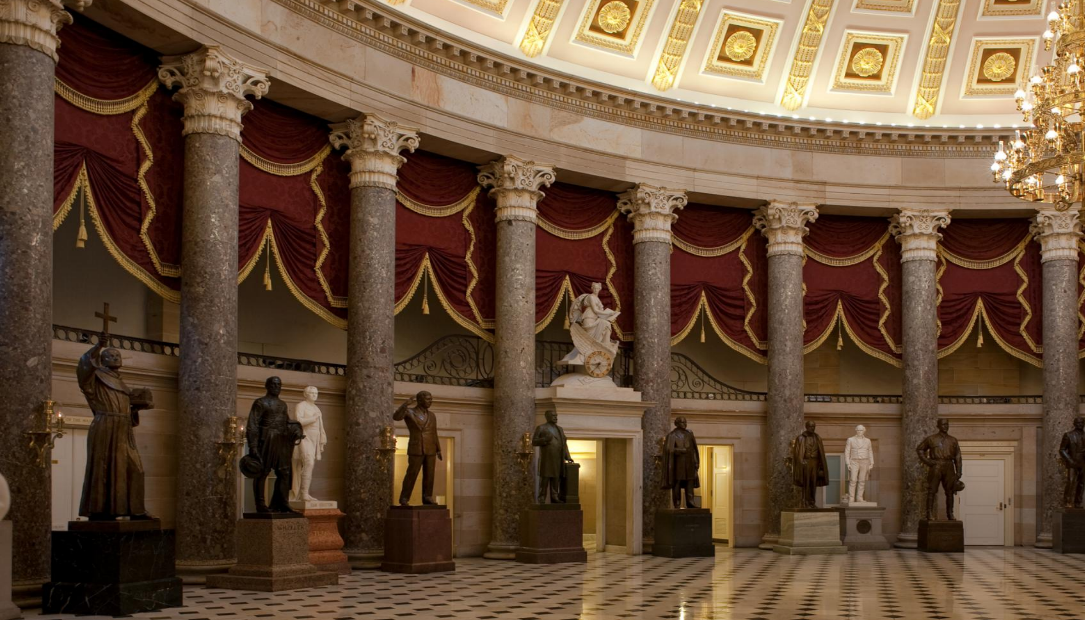 Next Steps

Send interim report to General Assembly
Arrange for removal of existing Lee statue
Enter into agreement with new custodian of statue
Develop budget for replacement and associated process
Seek public input regarding subject of new statue
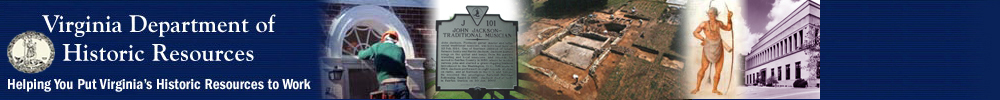 Commission for Historical Statues in the United States Capitol
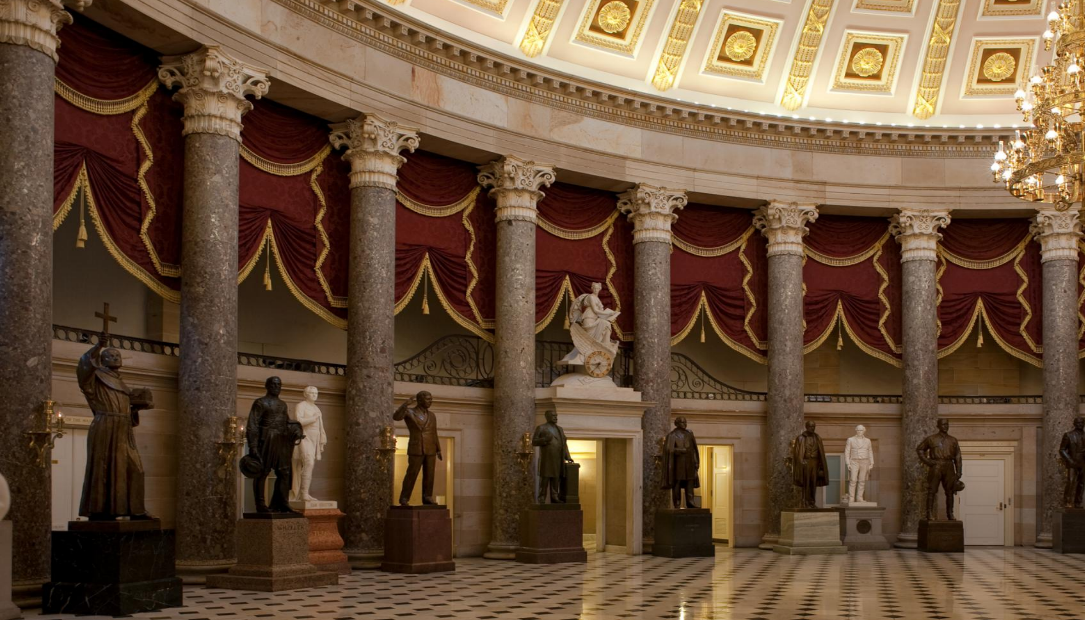 MEETING of the COMMISSION for HISTORICAL STATUES in the UNITED STATES CAPITOL 9:30 a.m.   August 7, 2020
AGENDA 
Call to OrderRoll Call of AttendeesApproval of Meeting Agenda Approval of July 24, 2020 Meeting Minutes 
Public Comment (90 minutes) Overview of Written Public Comments 
Status of Request to Remove Robert E. Lee StatueDisposition of Robert E. Lee Statue Following Removal
Approval of Interim Report To the General Assembly Next Steps 

Adjourn
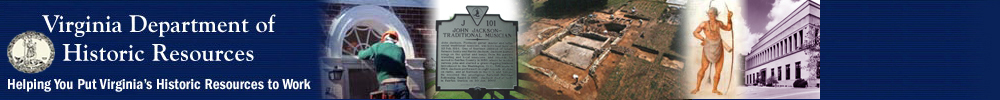 Commission for Historical Statues in the United States Capitol